Fines and the Impact of the Recent NSW Supreme Court Case 
Samantha Lee, Senior Solicitor, Redfern Legal CentreTimothy Smartt, Barrister at Tenth Floor Chambers
Outline
COVID and the NSW Public Health Act 2010
Stats & stories
The judgement
What does it mean for the future
Questions and further resources
RESOURCES: www.rlc.org.au/training/resources/fines
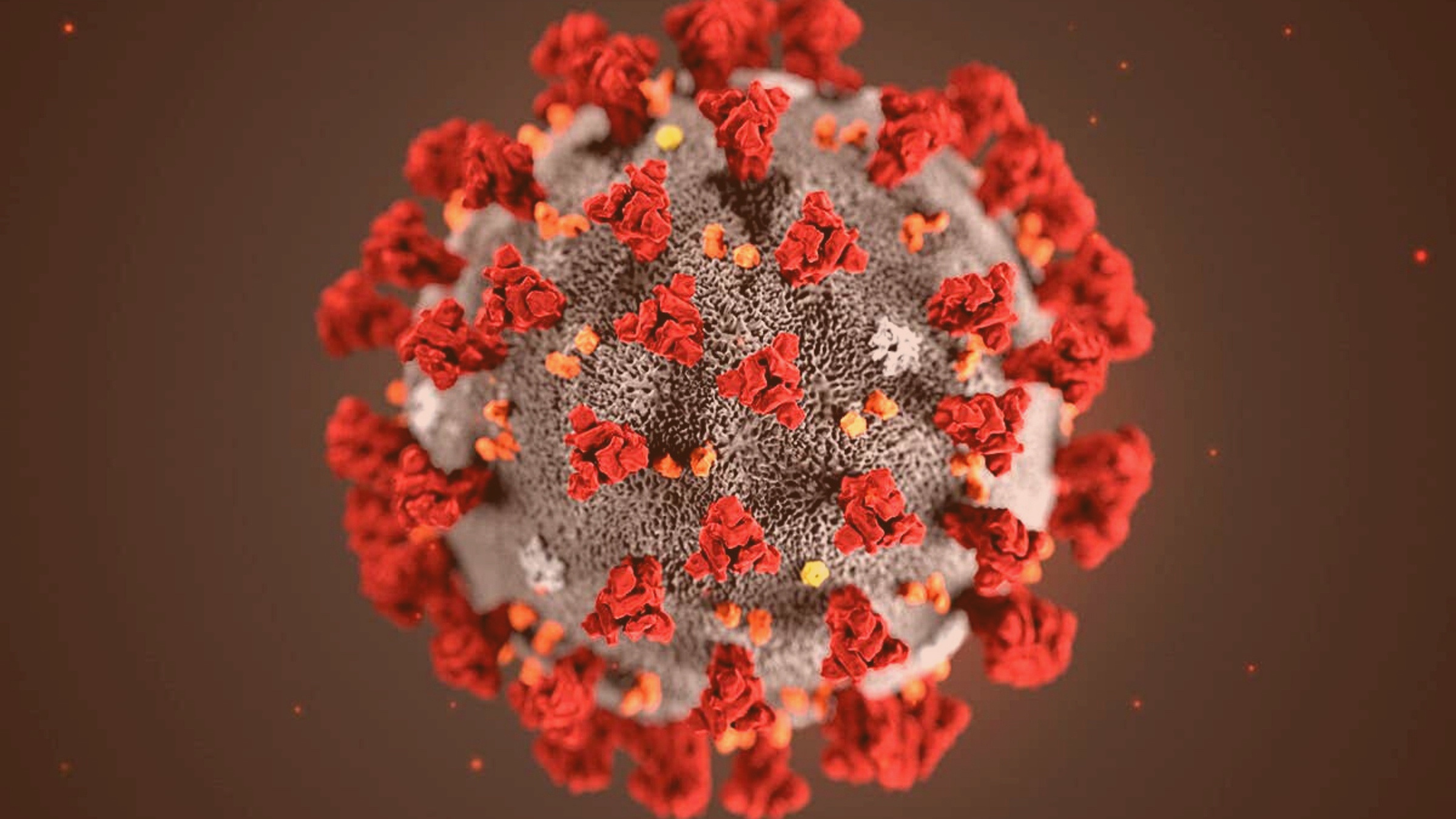 25 January 2020
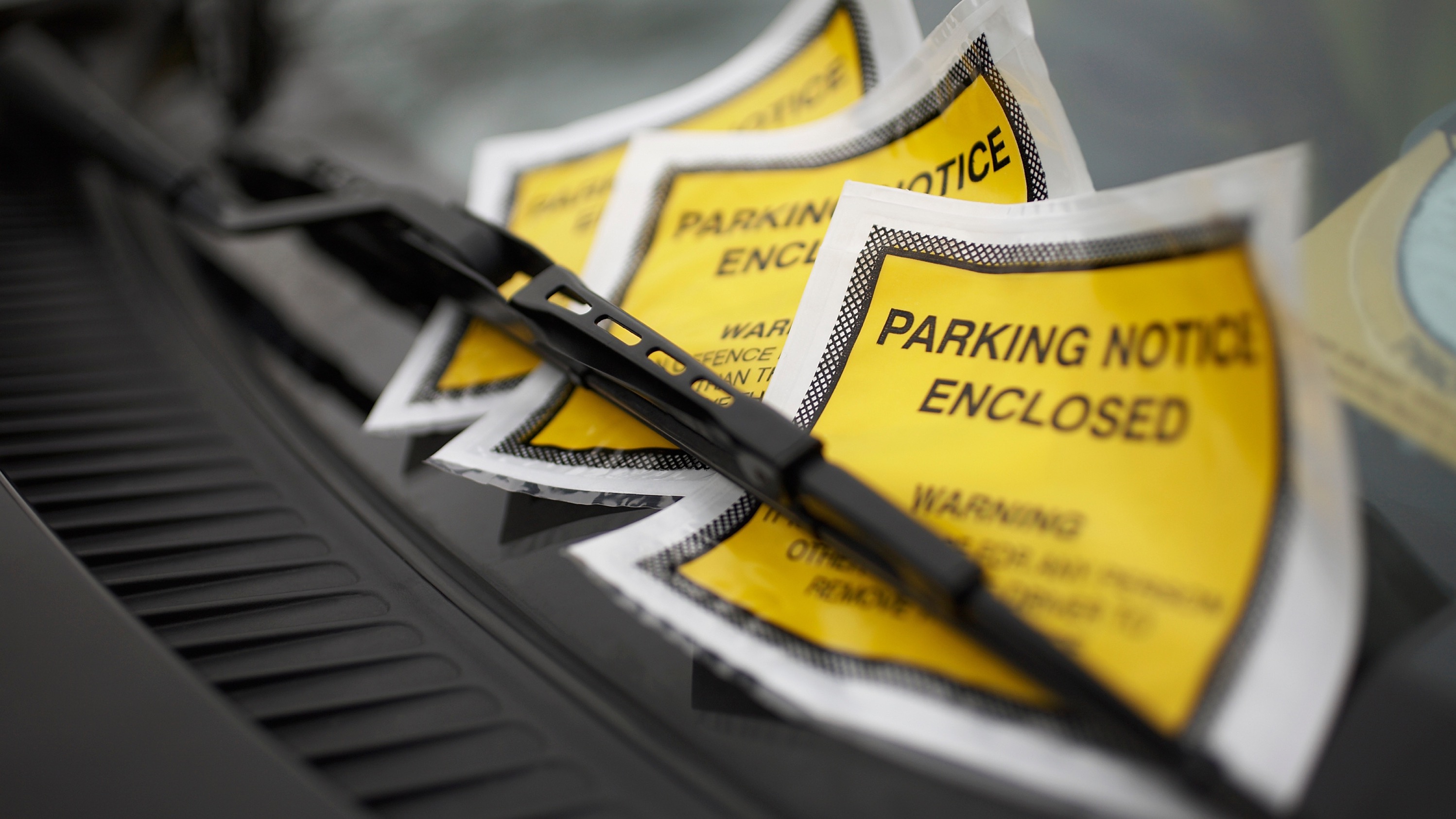 'THE COVID FINE'


ON-THE-SPOT FINES​

46 TYPES OF COVID FINES
STRICT LIABILITY ​

ELEMENTS OF THE OFFENCE ARE NARROW

AMOUNT IS LIMITED

RULES STAY THE SAME​
PU













s.10  - Public Health Act 2010 (NSW) 



Offence not to comply with Ministerial direction

A person who:

(a)  is subject to a direction under section 7, 8 or 9, and

(b)  has notice of the direction,

must not, without reasonable excuse, fail to comply with the direction.


TOO COMPLEX

REASONABLE EXCUSE WAS A MOVING BEAST
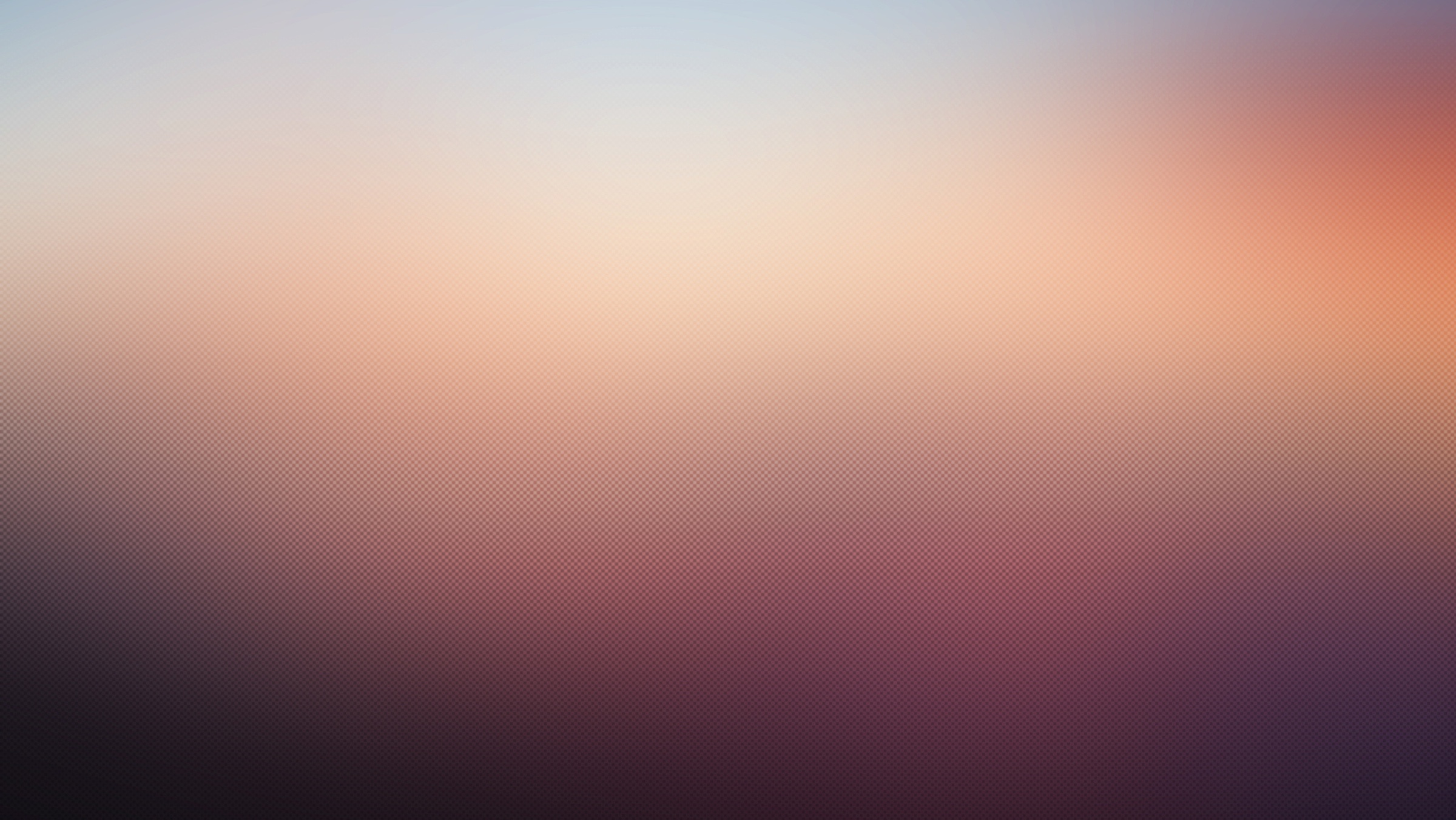 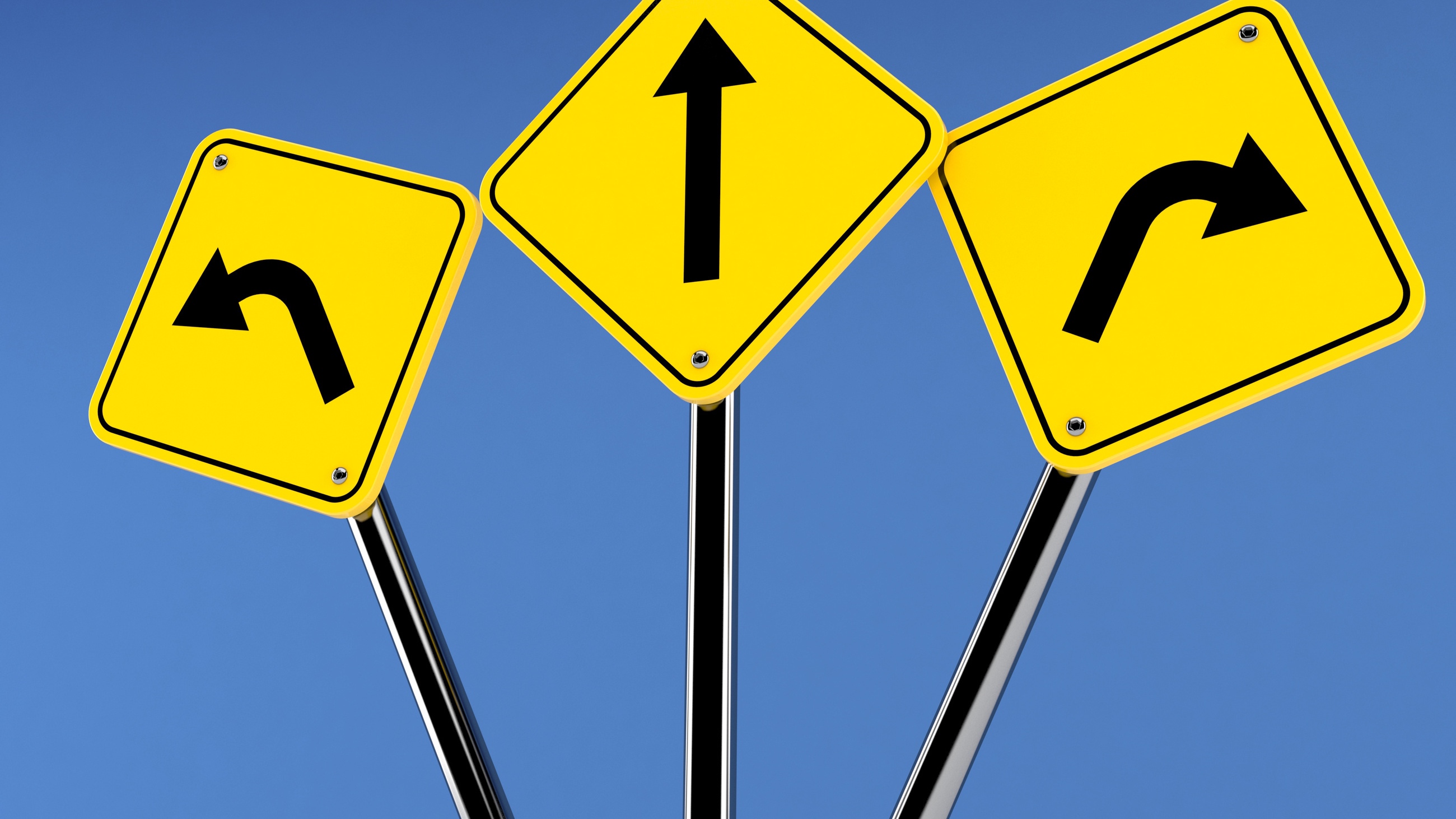 Directions located in the  PHO

21 Different PHOs  

Hundreds of directions
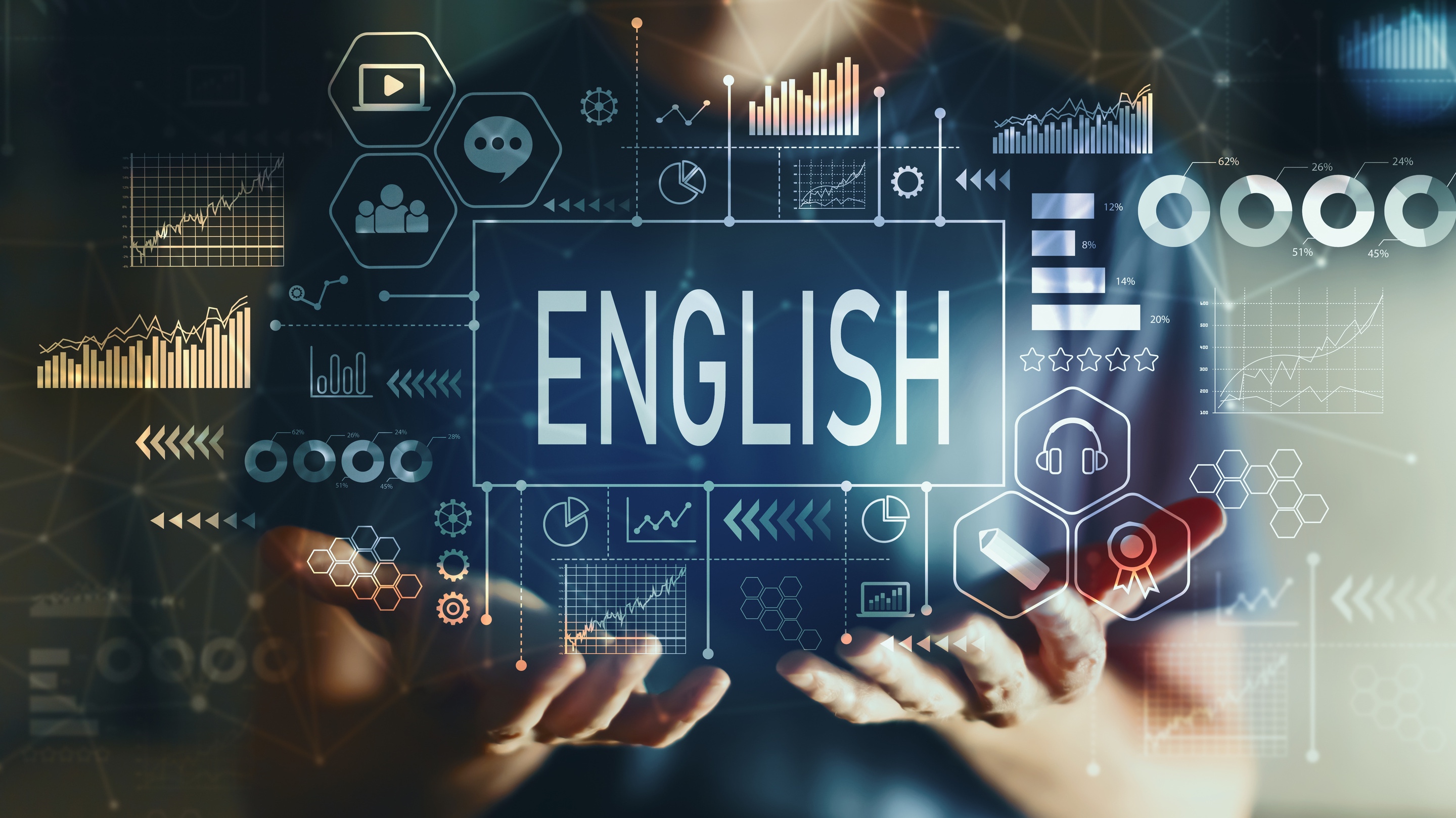 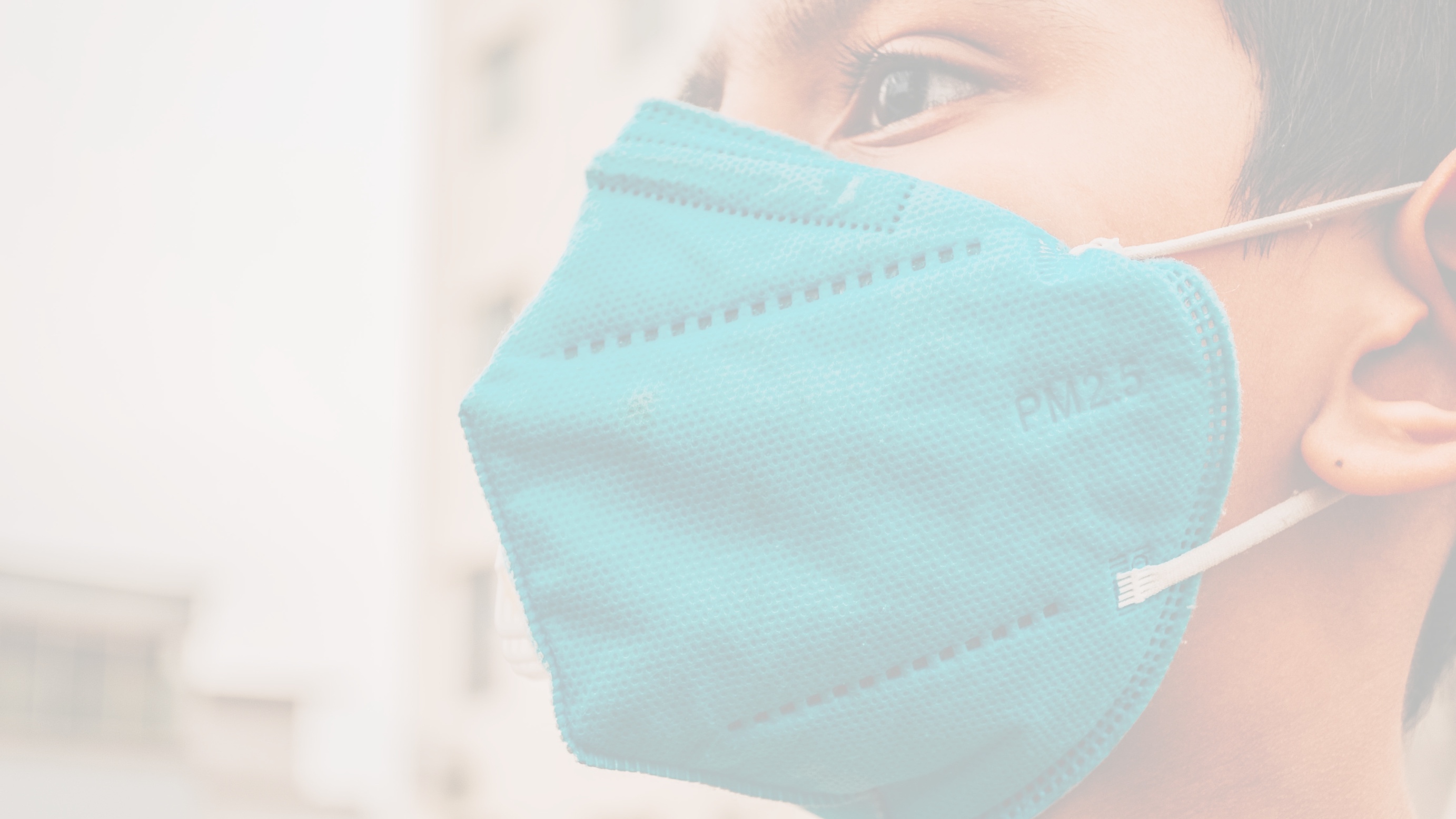 Rules changing rapidly

15 March 2020 - first public health order

By 31 January 2022 - 266 principal and amending public
 health orders had been issued 

 An average of an order every 2.5 days for almost 2 years
Source: NSW Ombudsman, The COVID Pandemic, Second Report, 2 September 2022
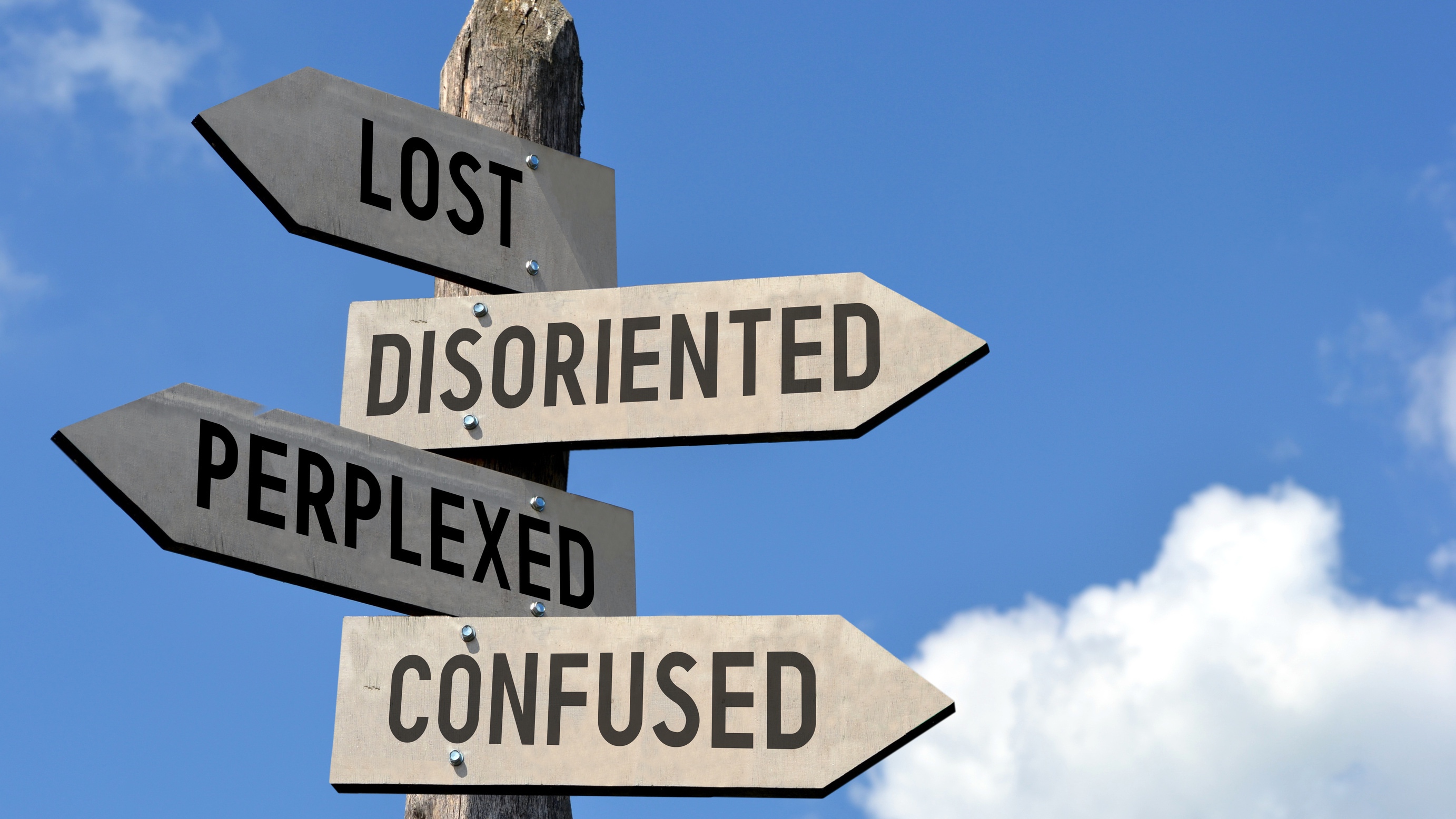 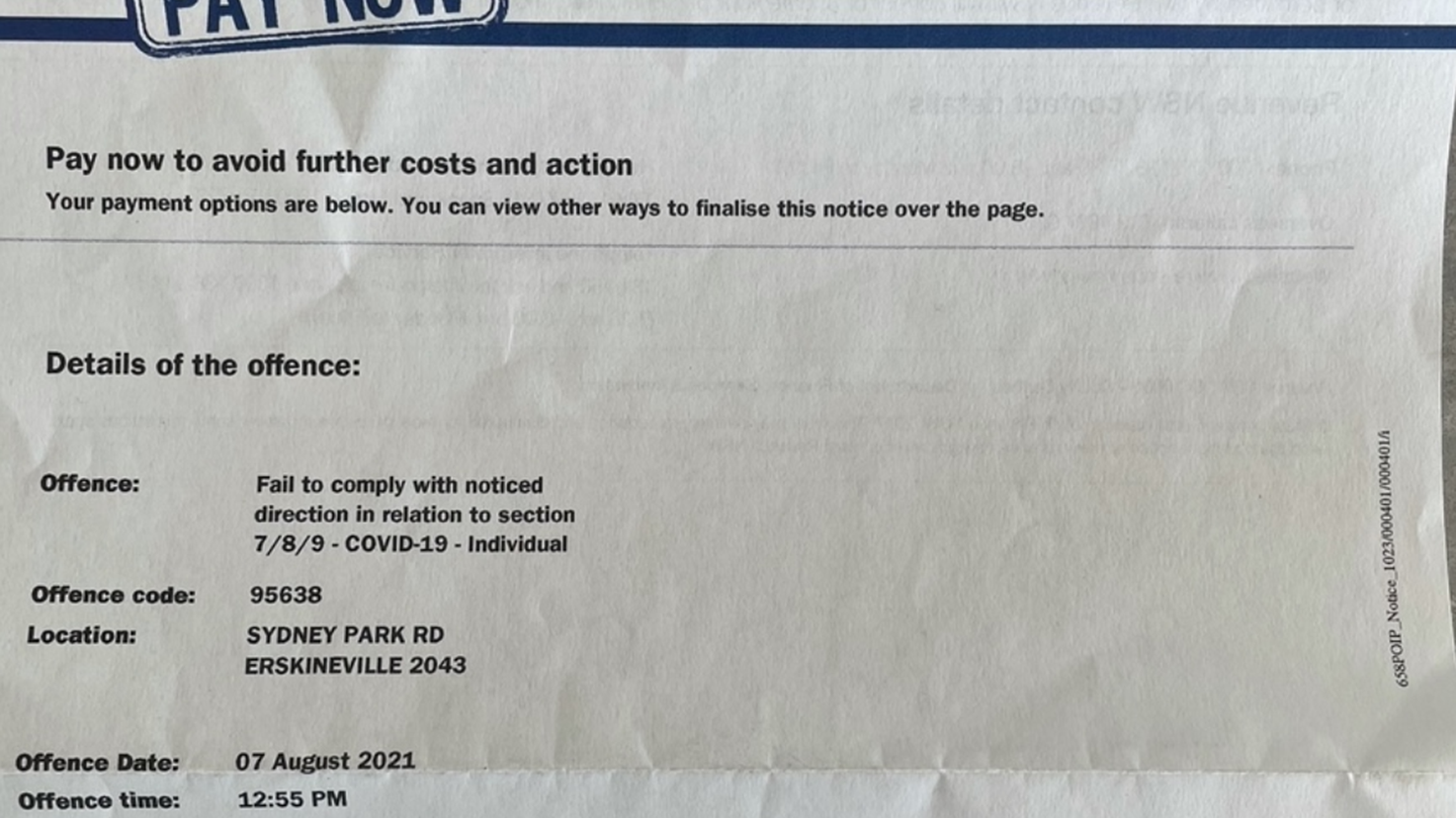 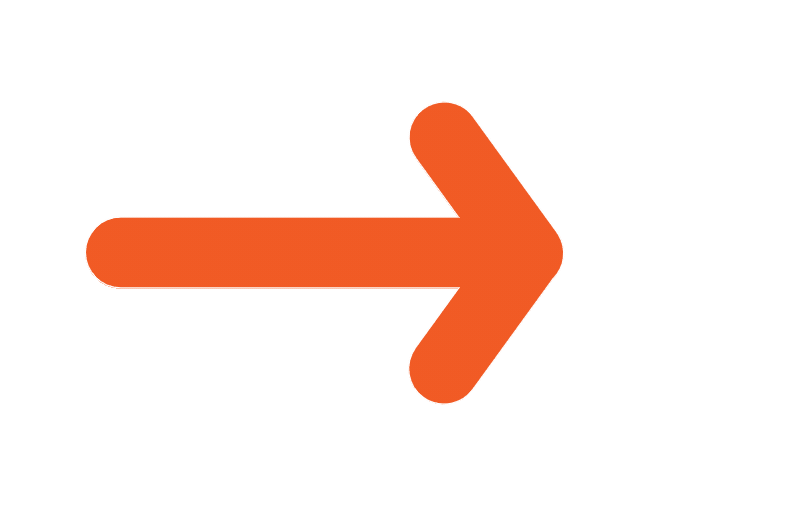 No mention of s.10 or PH Act
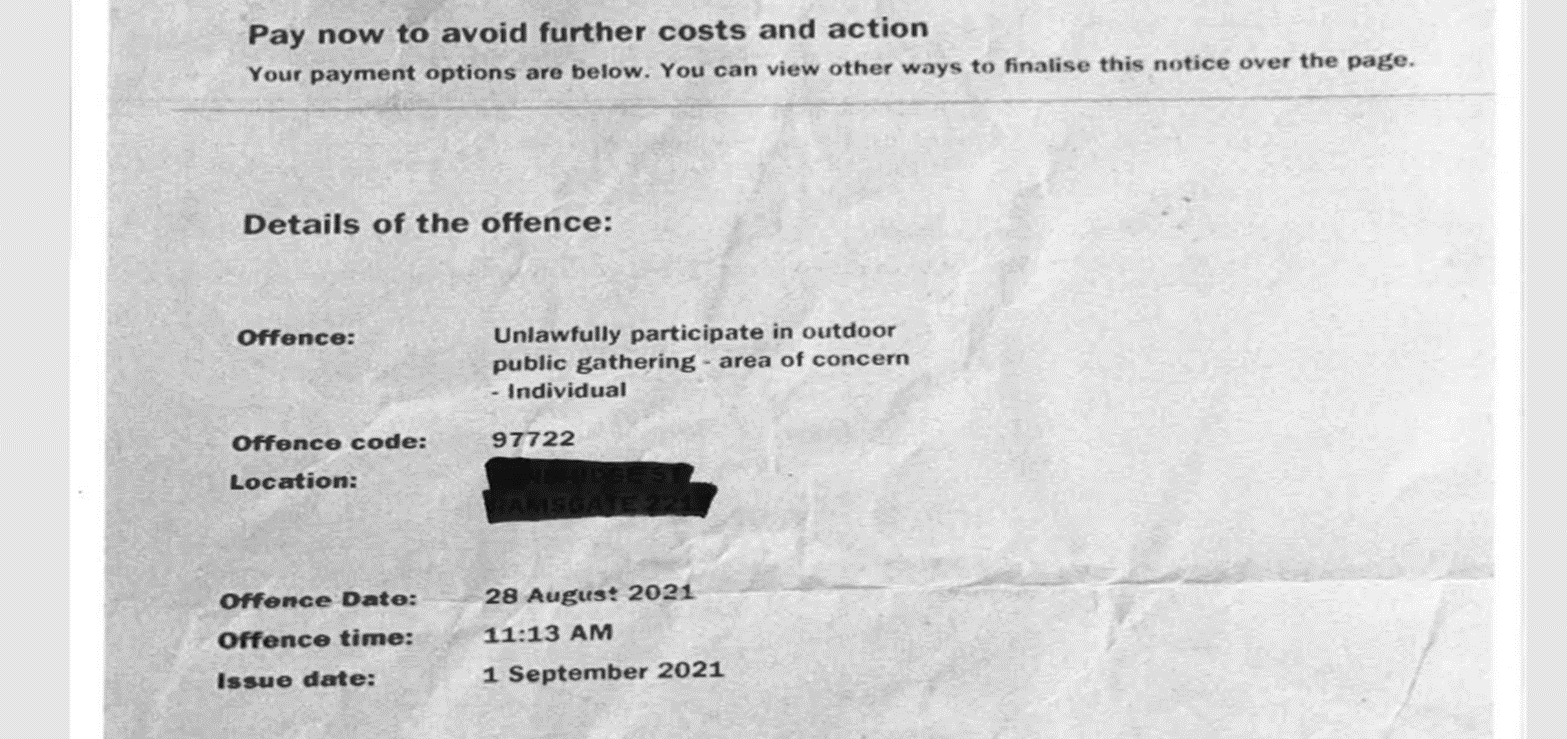 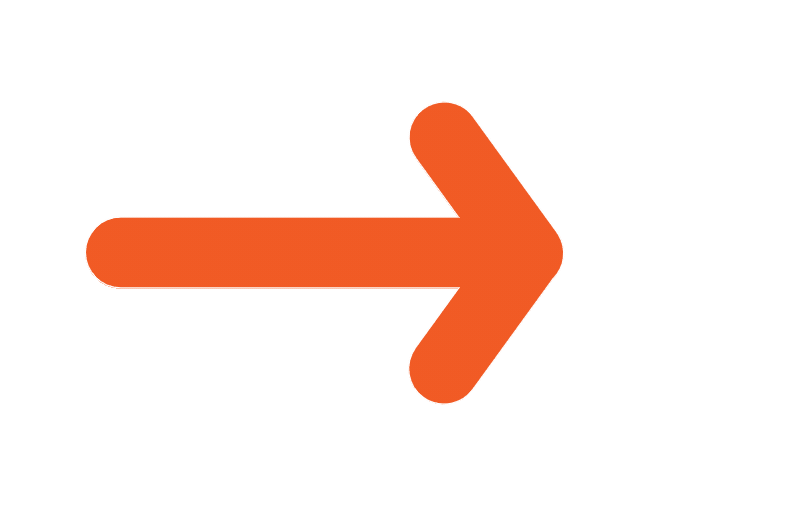 No mention of s.10 or PH Act
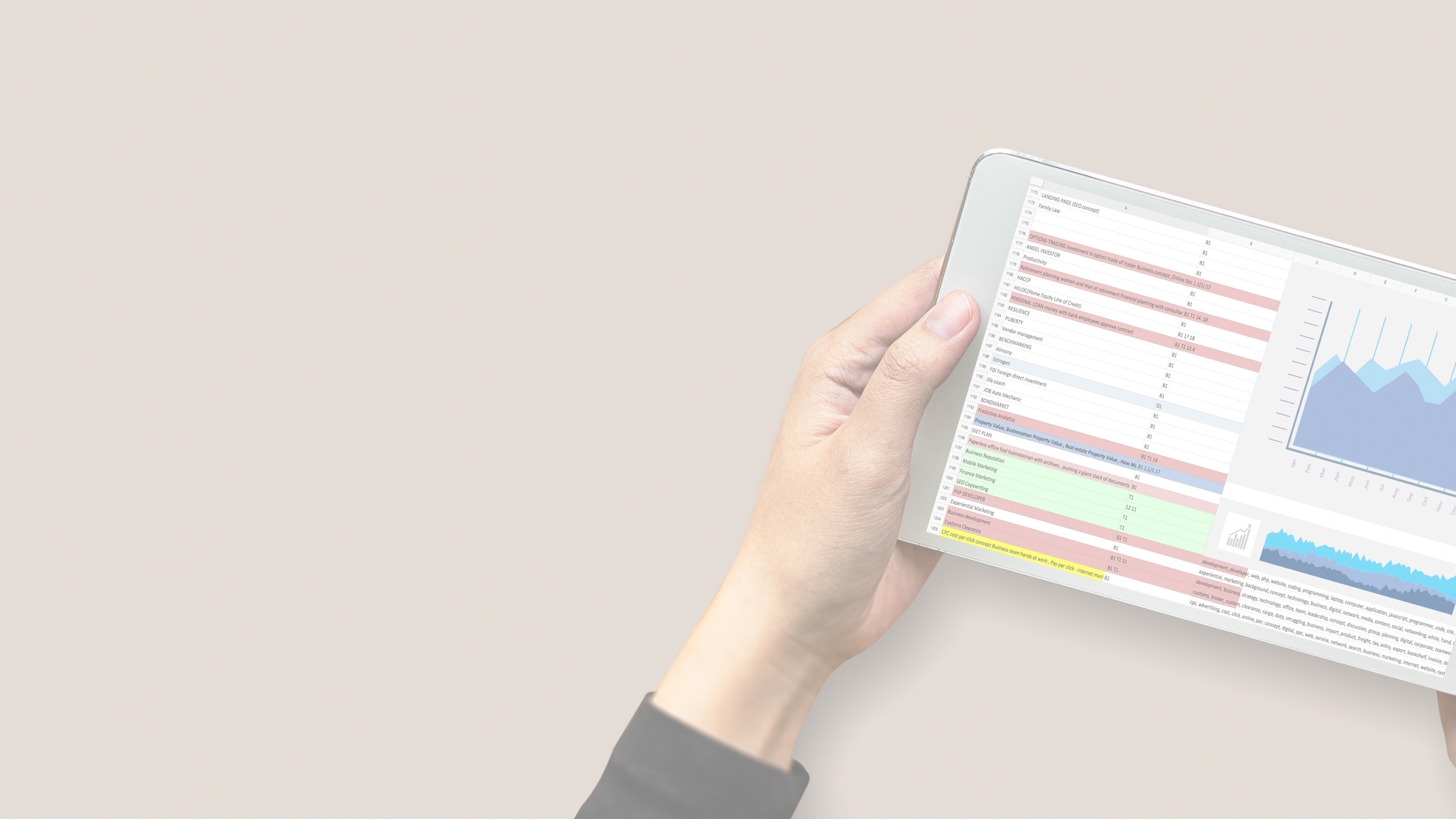 The Stats 

62,074 fines issued - value of $56,540,740

15,133 have been paid - value of $13,479,080

Total court elections: 3,000

Total requests for review: 9,227

Total fines withdrawn: 1,288
Source: statistics from Revenue NSW: FY 2022/23, 2021/22, 2020/21,2019/20.
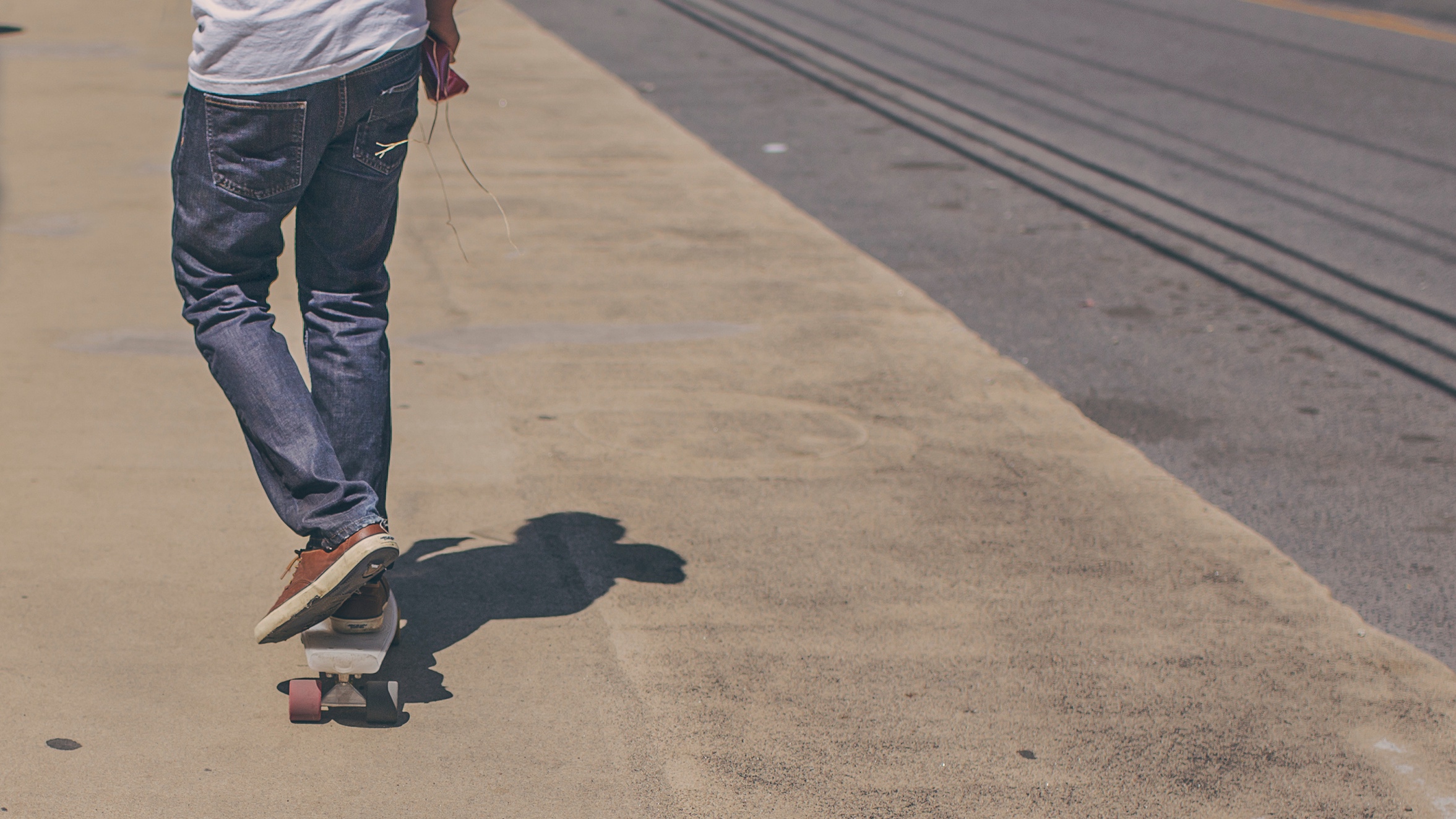 A value of $2,365,360 fines issued to children
Source: Budget Estimates, NSW Parliament, Portfolio Committee No.1 - Premier and Finance, 26 August 2022 .
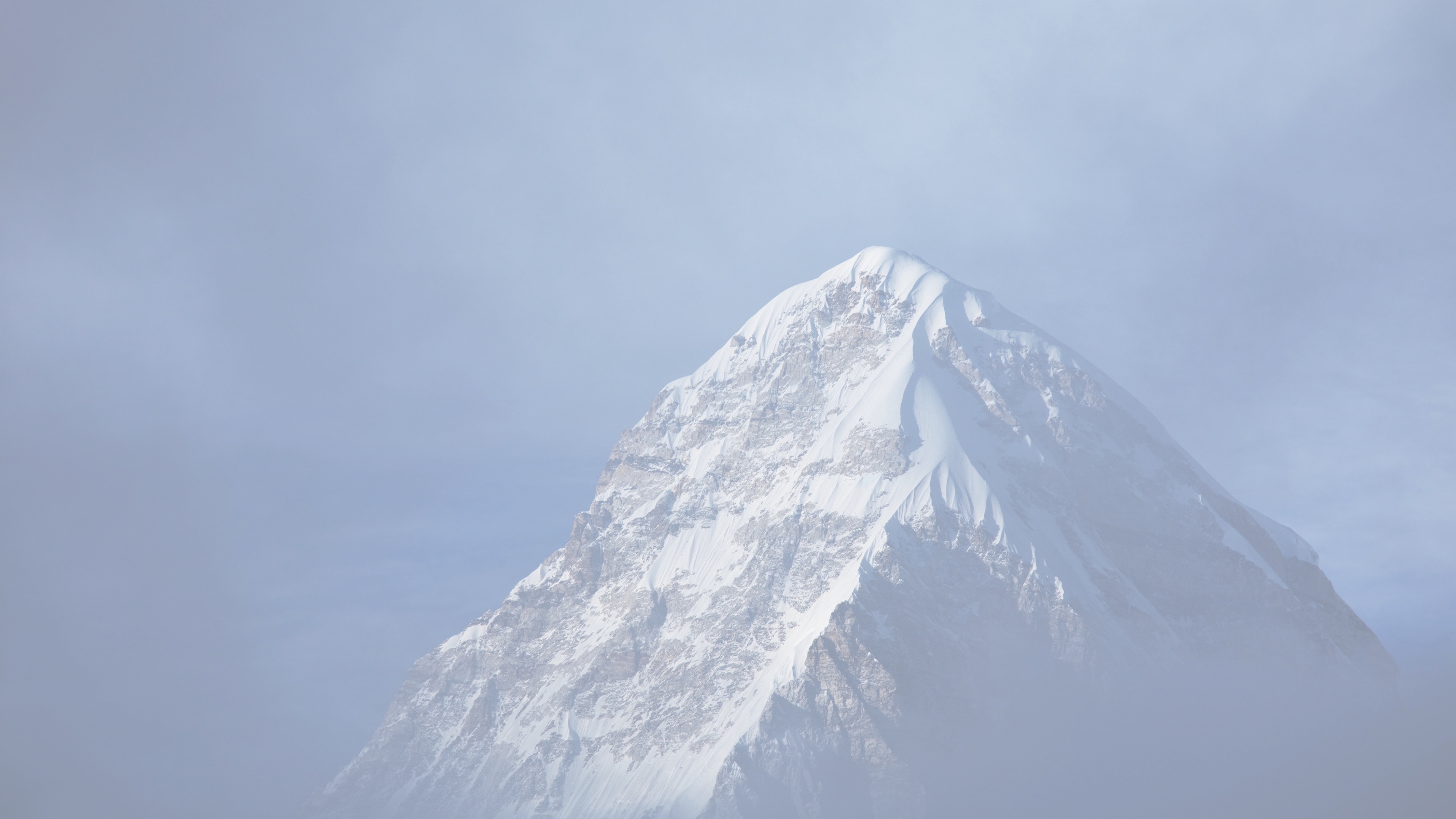 July, Aug, Sept  2021

49,688 fines issued

Total value $45,895,180 

74 public health orders passed
THE PEAK
Source: NSW Revenue, data and statistics, COVID-19 offences
NSW Ombudsman, 'The COVID-19 Pandemic: second report, 7 September 2022
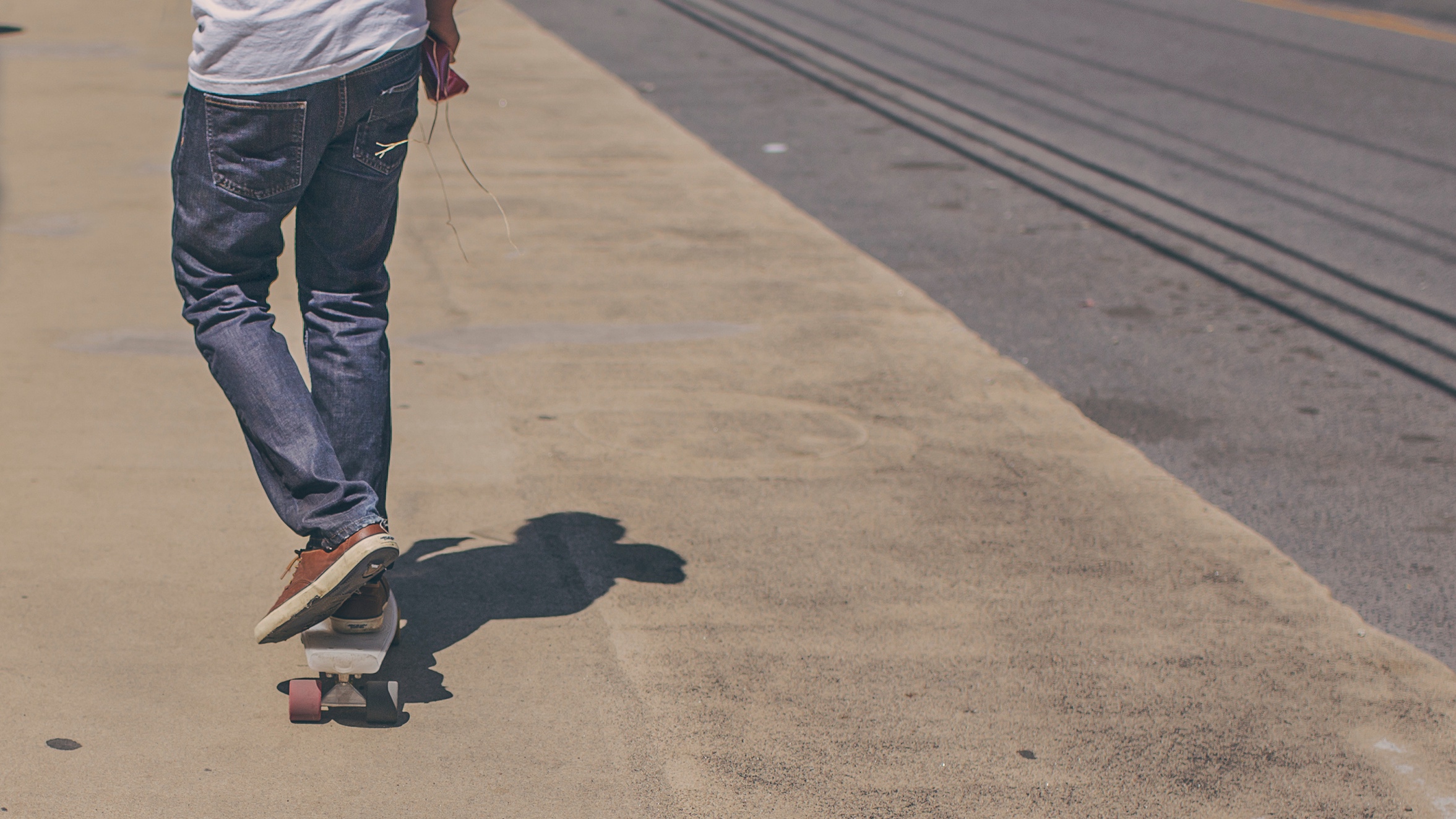 3,843 fines issued to children

17 children issued with a $5,000 fine 

39 children issued with a $3,000 fine
 
1,659 children issued with a $1,000 fine
Source: Budget Estimates, NSW Parliament, Portfolio Committee No.1 - Premier and Finance, 26 August 2022 .
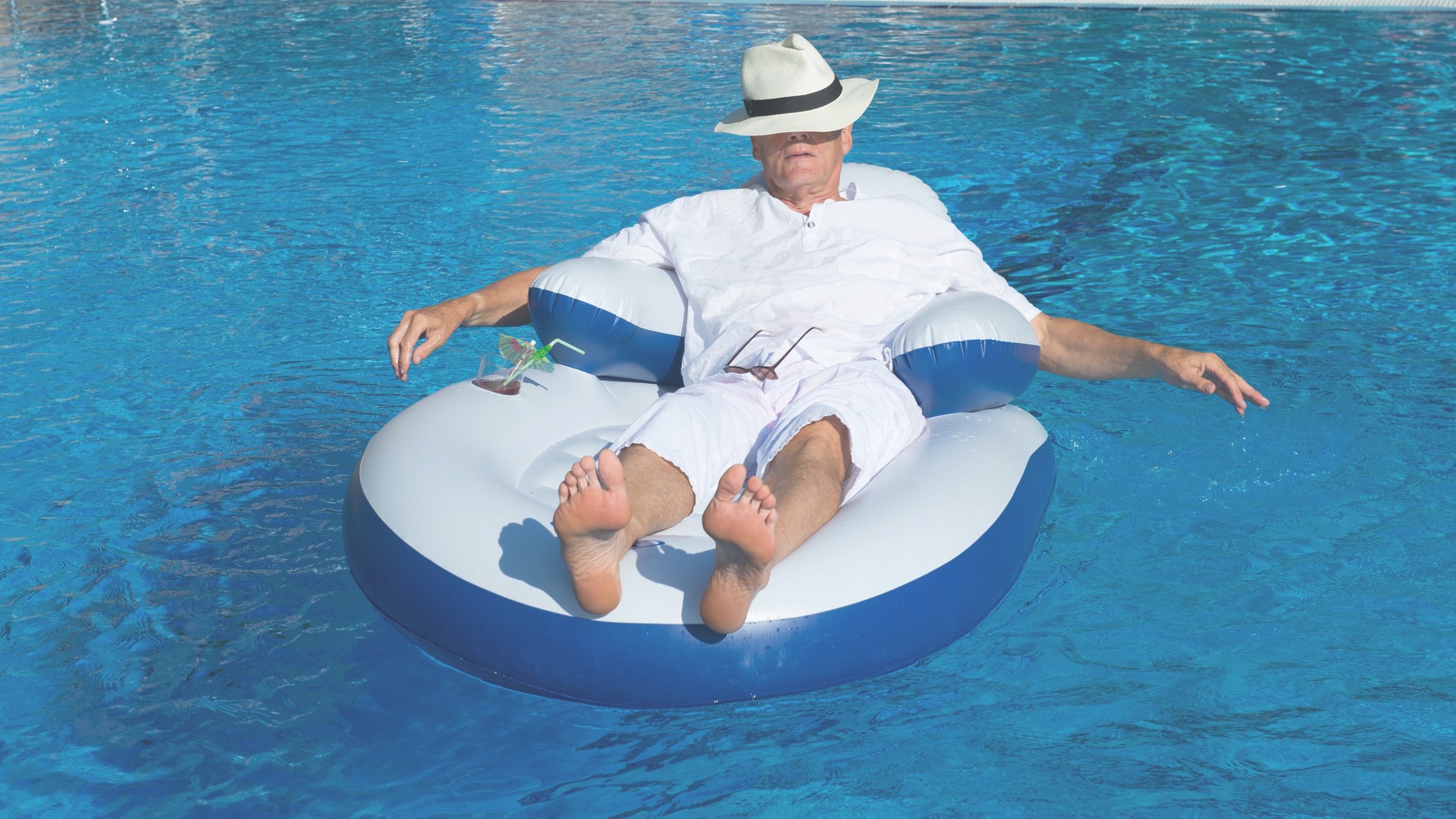 THE LEAST NUMBER OF COVID FINES  ISSUED IN SOCIO-ECONOMICALLY ADVANTAGED SUBURBS IN NSW
Source: NSW Ombudsman, The COVID Pandemic, Second Report, 2 September 2022
Revenue NSW
no cost
fine put on hold
paper-based
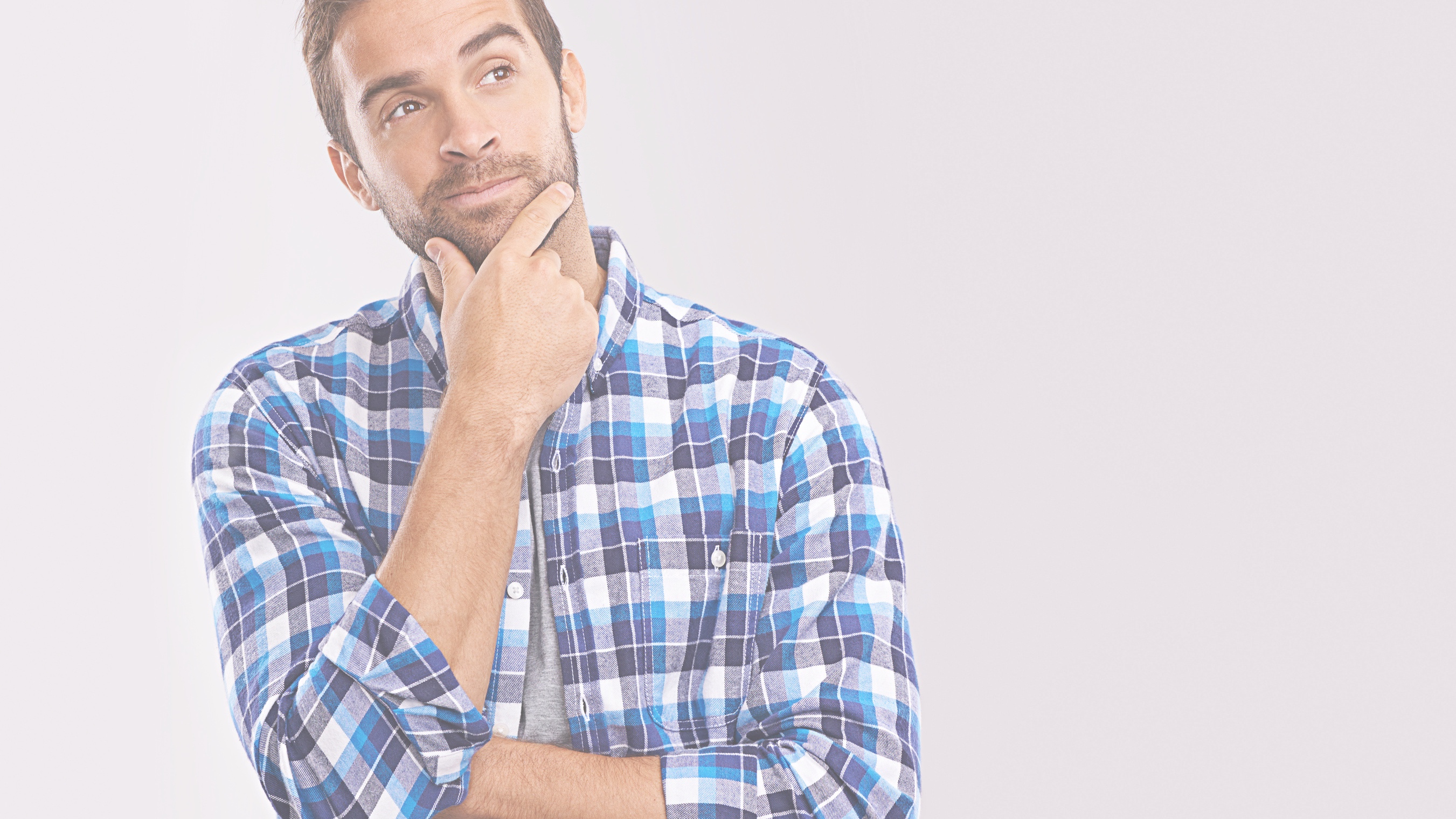 Local Court

no longer a fine
possible criminal record
court can increase penalty
unknown offence
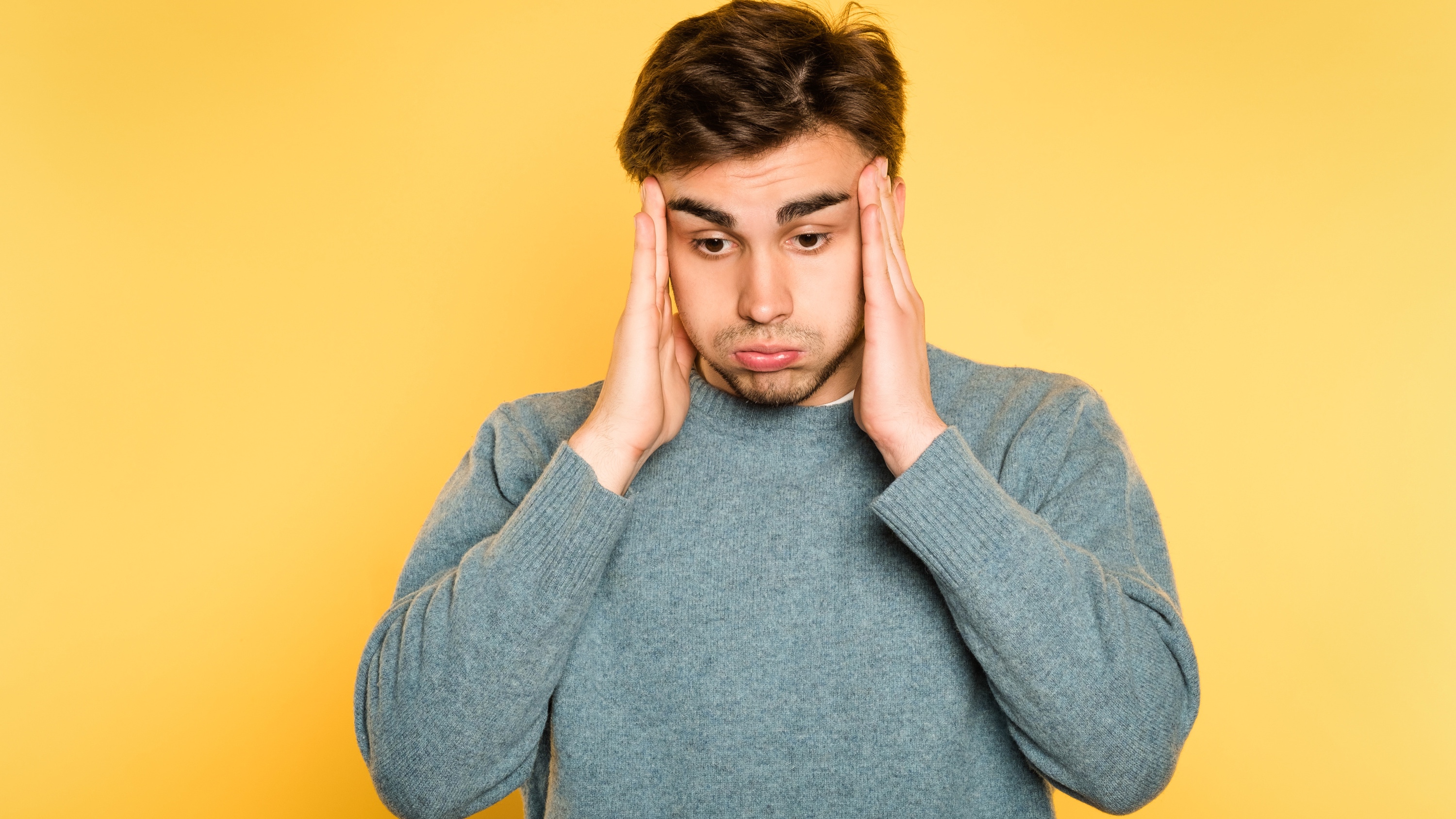 Revenue NSW

Applying law incorrectly 
Fine too complex
Making wrong decisions
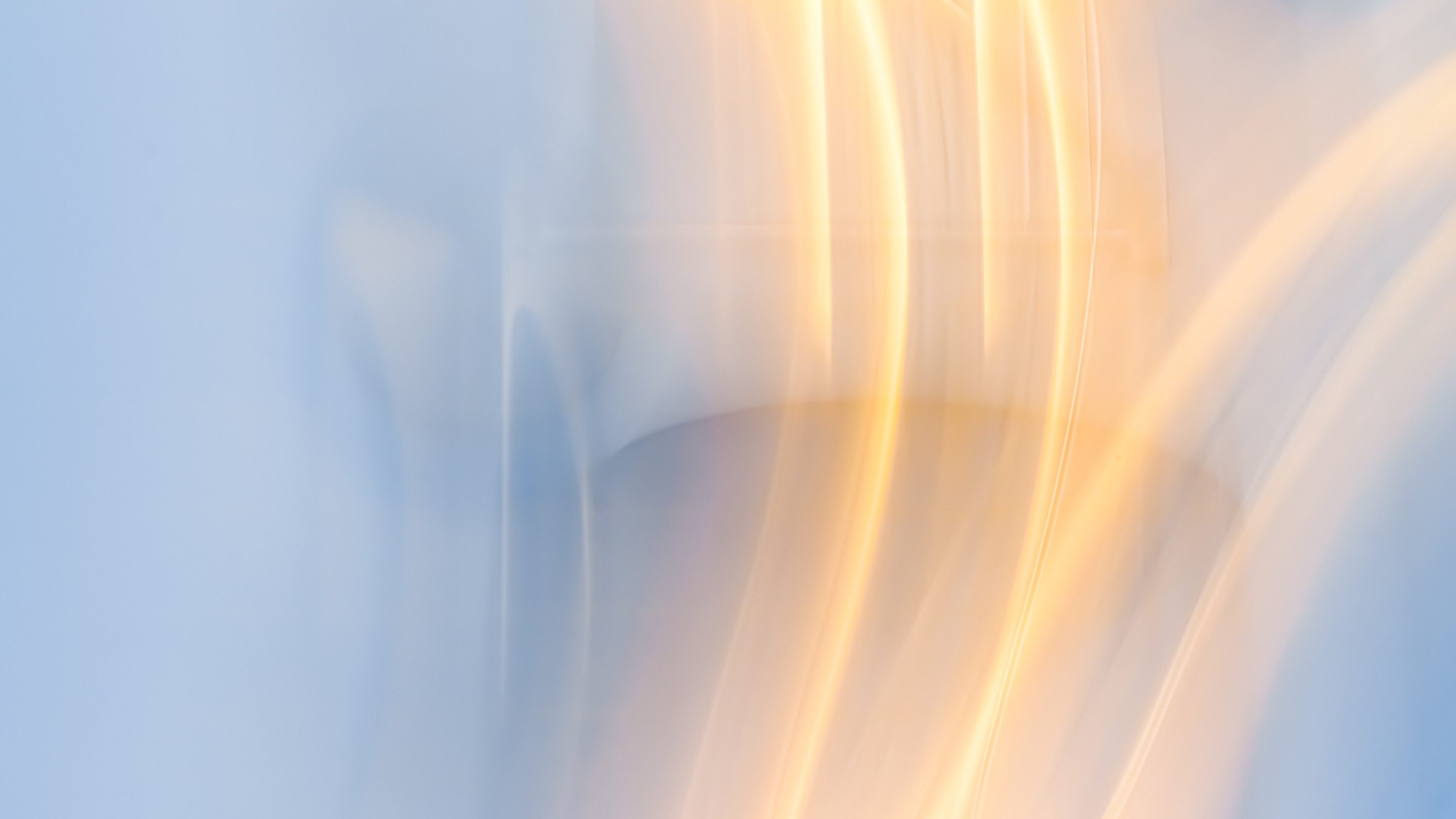 Rohan’s Story

The law
Allowed exercise and/or outdoor recreation in local government area or no further than 10km from home. Can be with one other person.
Review 1:  "NSW Police officer advised you were in breach of PHO. The Minister directs that a person must not, without reasonable excuse, be away from the persons place of residence."

Review 2: "At time of the offence you resided at XXXX, Newtown which is located within the Inner West LGA. However, Sydney Park, Alexandria, is located in the City of Sydney LGA and therefore not permitted under the PHO for exercise."

Lodged case in Supreme Court:
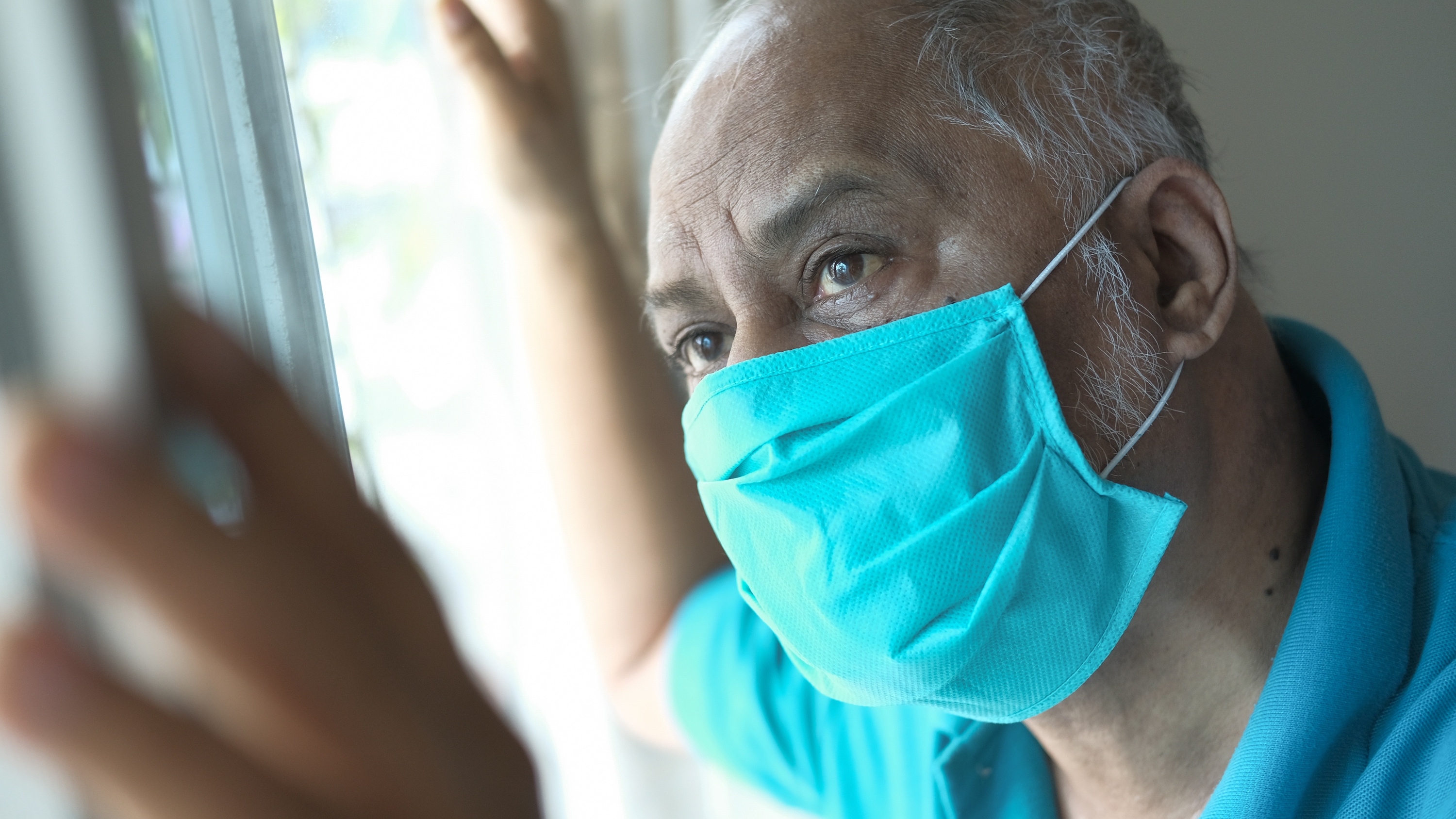 The stories on the ground
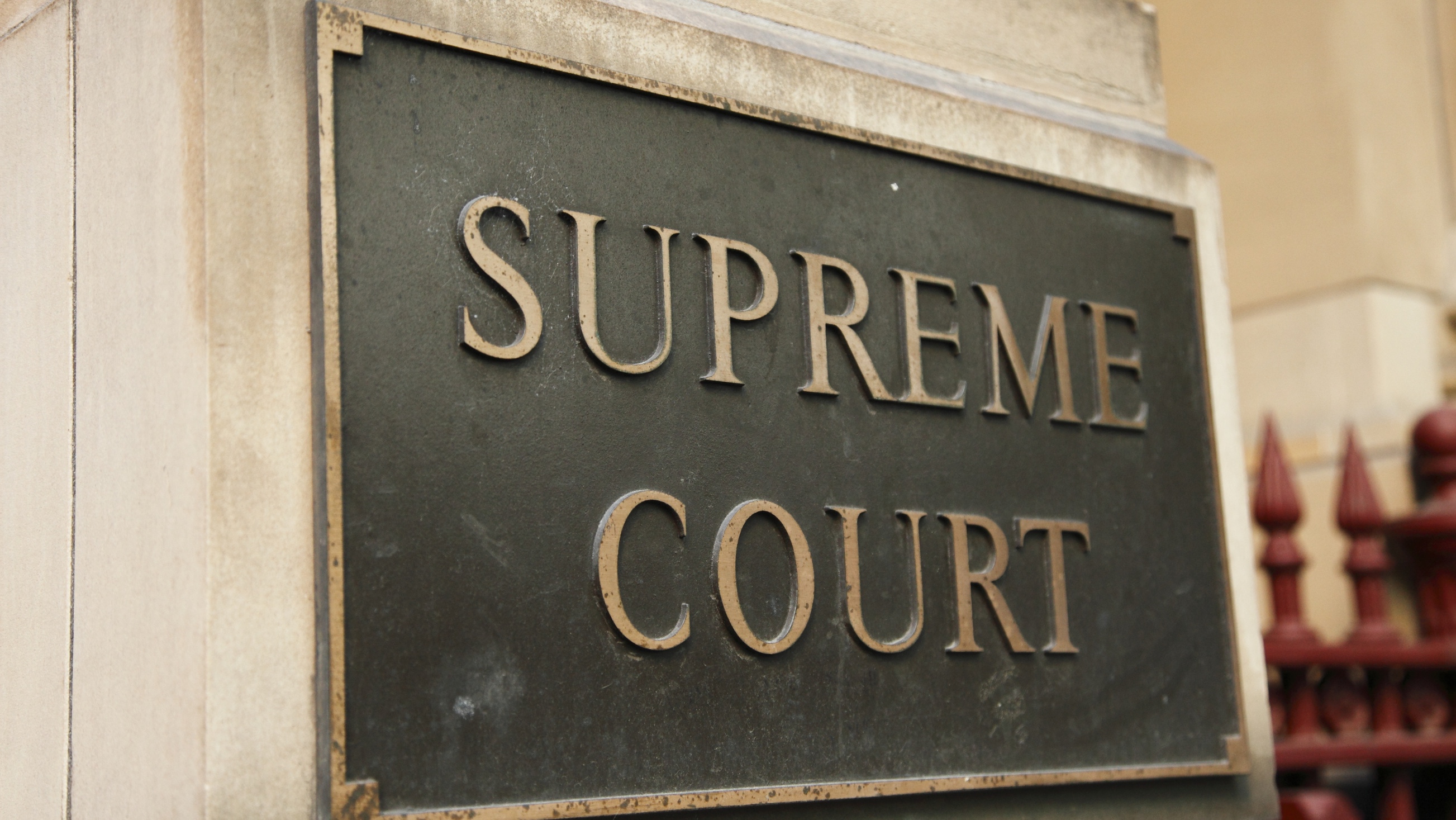 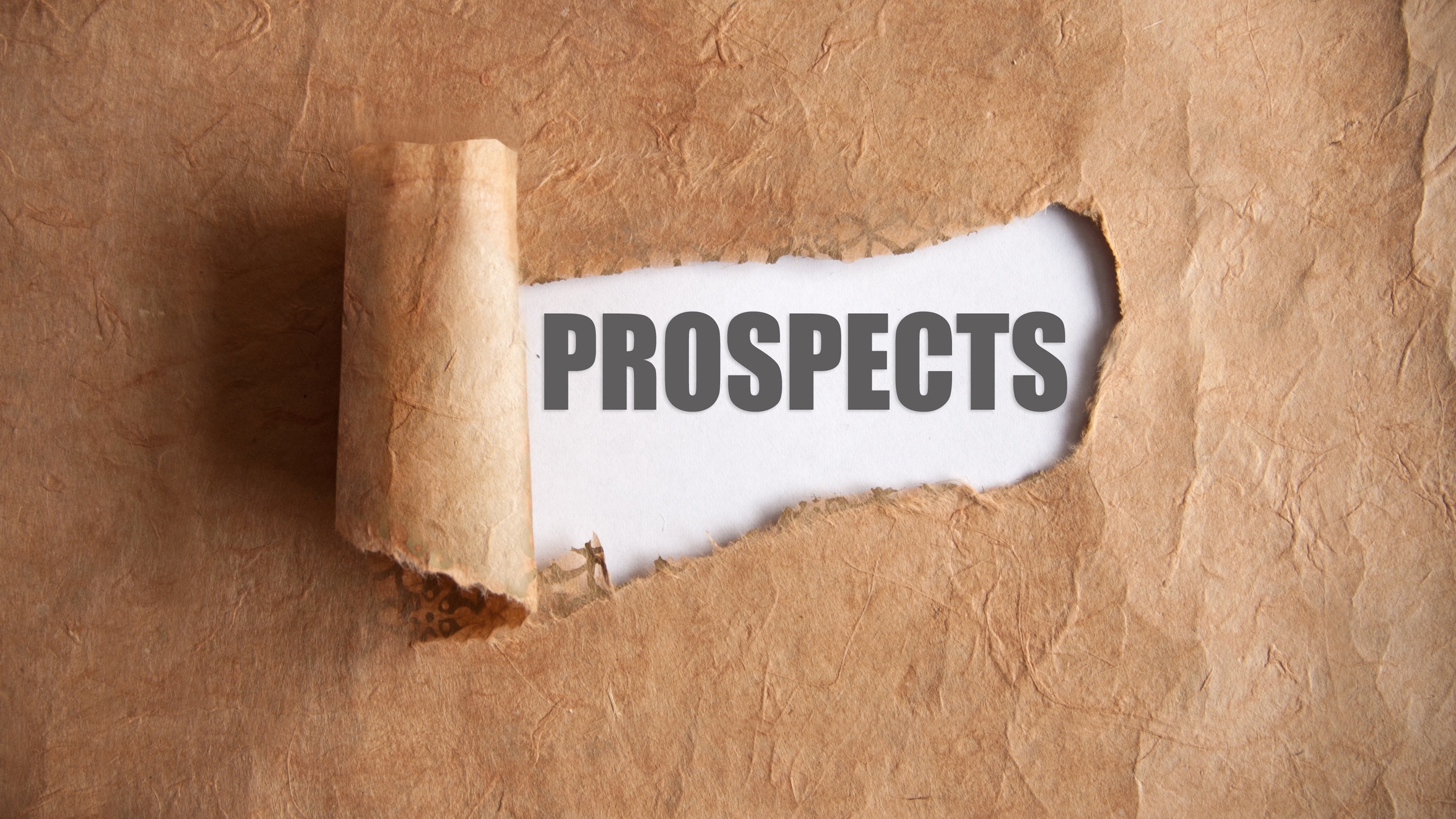 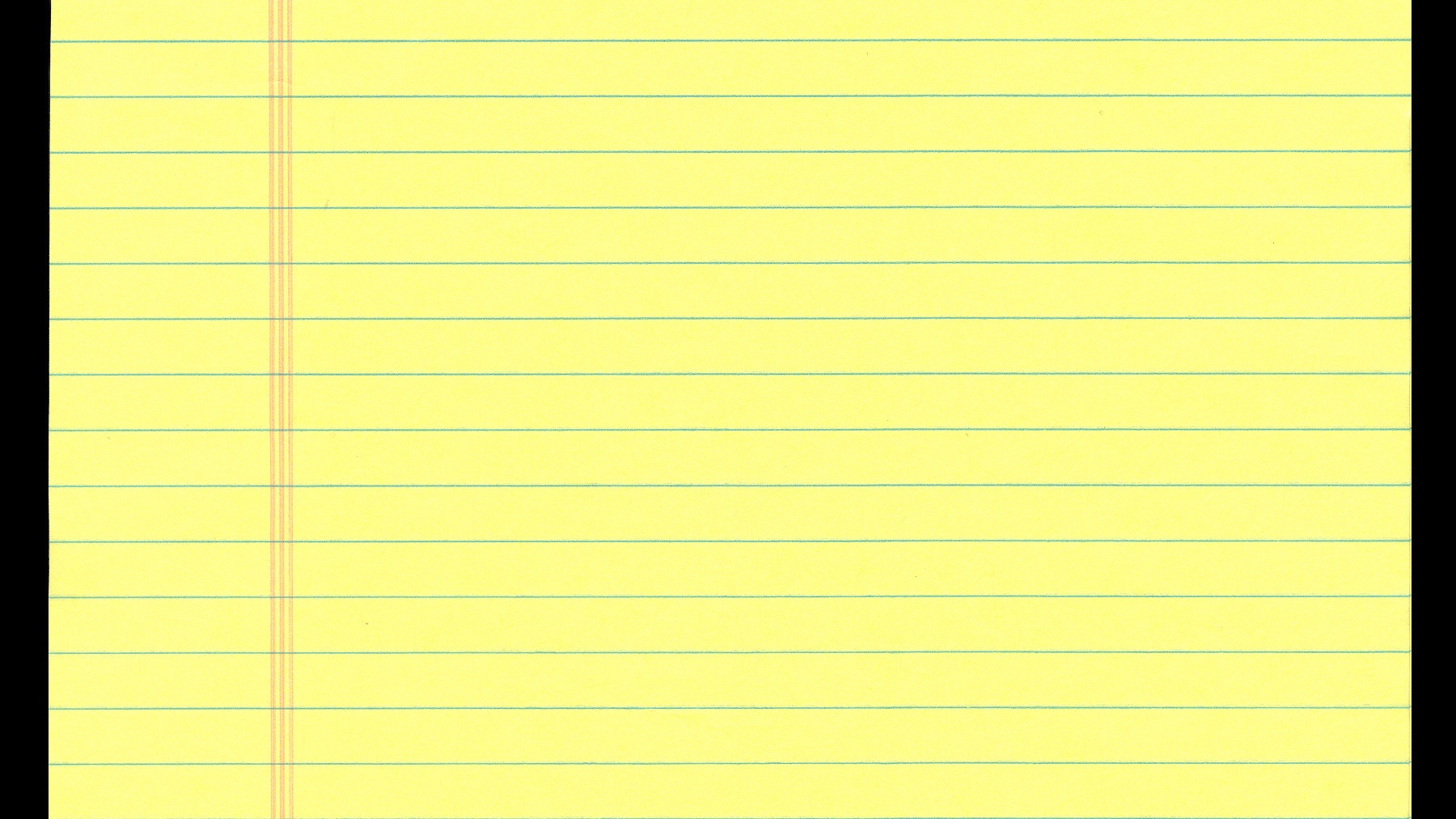 s.20 Fines Act 1996 (NSW)

“specify” 

“unambiguously identified”

"to the effect that" 

Law Part Code

s 12 Criminal Procedure Act 1986 (NSW)
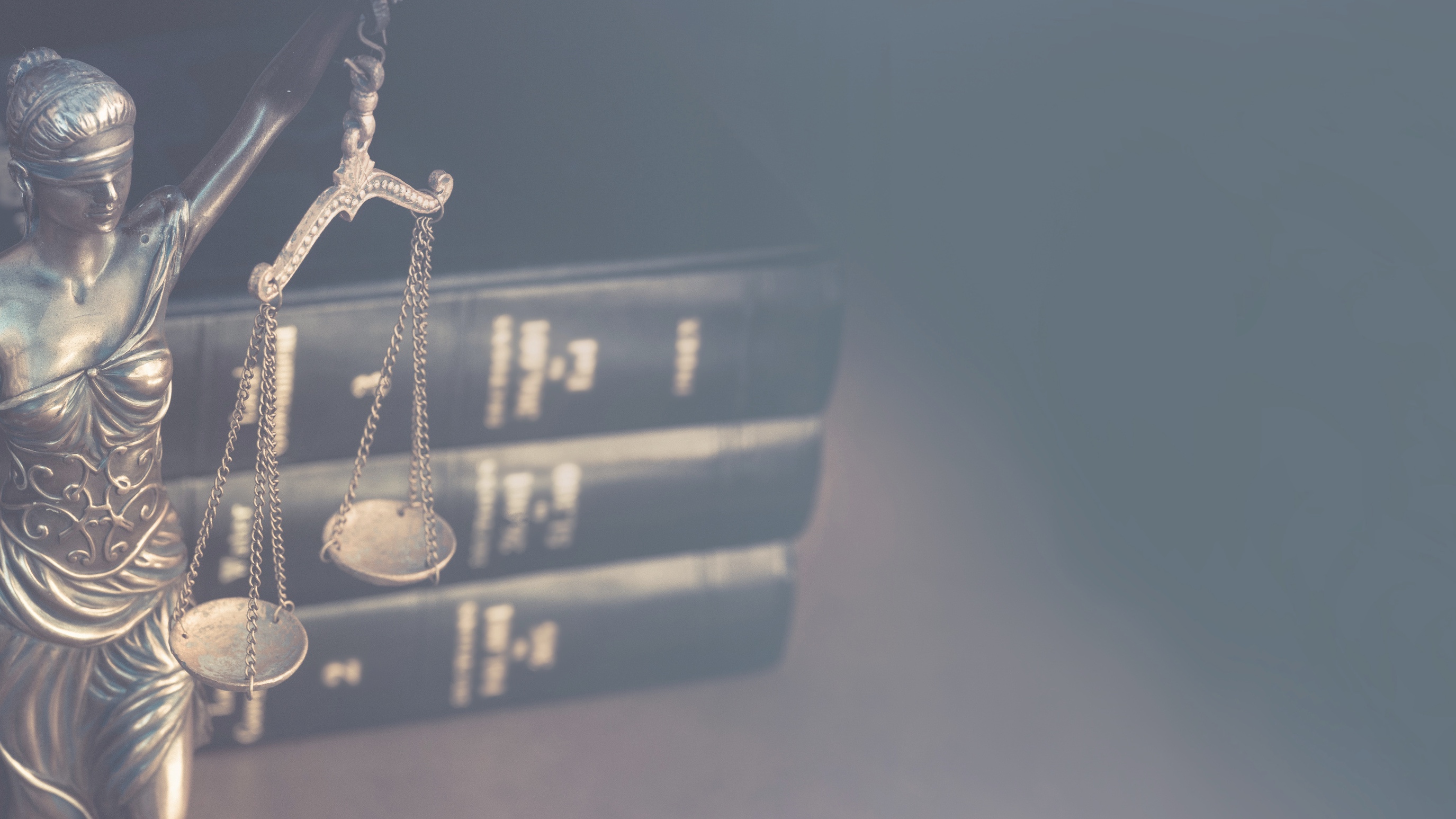 THE JUDGMENT
Payment incentive
Amount in PN is different to amount imposed by court
Review requires an understanding of offence
Punitive character of PN
The phrase "to the effect that" does not alter the requirement that the PN offence must be "specified"
Law Code not enough
Short offence description was insufficient to meet s.20 Fines Act
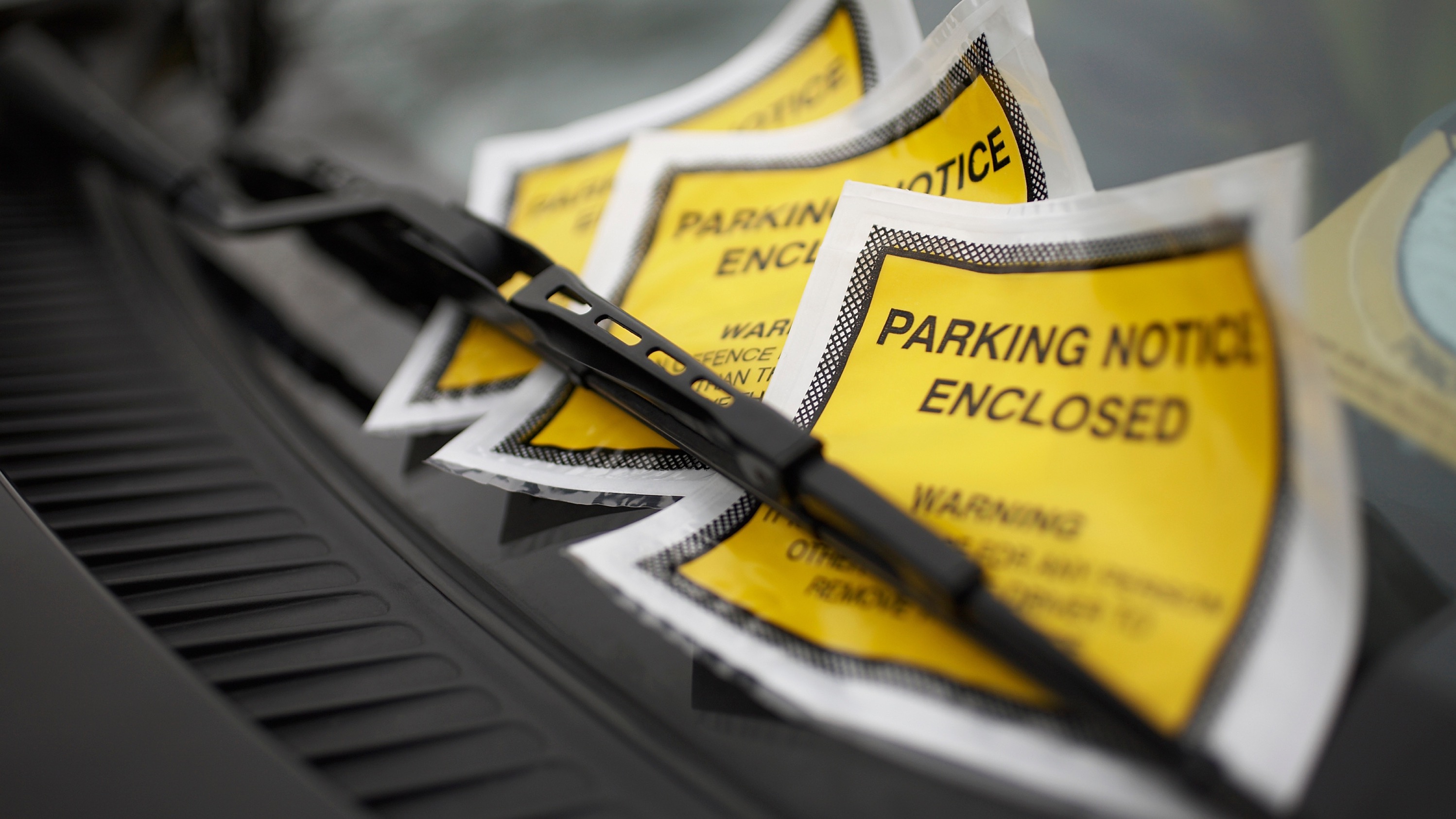 What does the Supreme Court case mean for future penalty notices?
4. Questions and further resources
Samantha Lee, Senior Solicitor, Redfern Legal CentreTimothy Smartt, Barrister at Tenth Floor Chambers
RESOURCES: www.rlc.org.au/training/resources/fines
Before You Go
Your feedback helps us improve our training.
Please stay with us for another 30 seconds…
Training: rlc.org.au/what-we-do/training
Enquiries: Nick Manning education@rlc.org.au
This webinar is a guide to the law in Australia. It is not a substitute for legal advice. If you have a legal problem, seek legal advice from a legal centre or Legal Aid.